Diving into Mastery Guidance for Educators
Each activity sheet is split into three sections, diving, deeper and deepest, which are represented by the following icons:
These carefully designed activities take your children through a learning journey, initially ensuring they are fluent with the key concept being taught; then applying this to a range of reasoning and problem-solving activities. 

These sheets might not necessarily be used in a linear way. Some children might begin at the ‘Deeper’ section and in fact, others may ‘dive straight in’ to the ‘Deepest’ section if they have already mastered the skill and are applying this to show their depth of understanding.
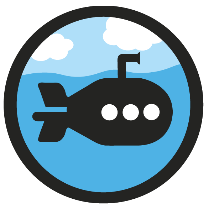 Diving
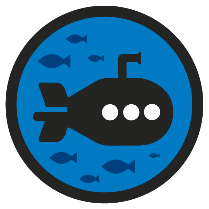 Deeper
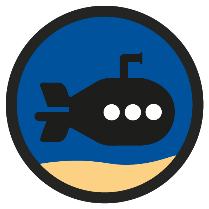 Deepest
Aim
Recognise and show, using diagrams, families of common equivalent fractions.
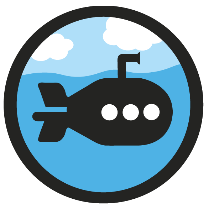 Equivalent Fractions (1)
Diving
Label the fractions and identify the equivalents for a third.
1
3
1
3
2
6
1
3
1
3
1
3
1
6
1
6
1
6
1
6
1
6
1
6
1
3
1
3
1
3
1
12
1
12
1
12
1
12
1
12
1
12
1
12
1
12
1
12
1
12
1
12
1
12
1
3
1
3
4
12
1
3
1
3
1
3
1
3
1
3
1
3
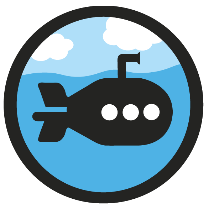 Equivalent Fractions (1)
Diving
1
2
1
2
8
16
1
2
4
8
1
2
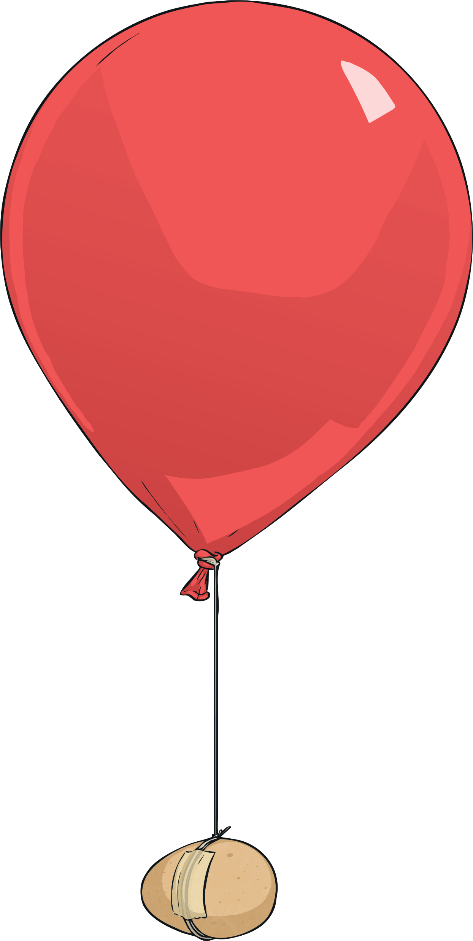 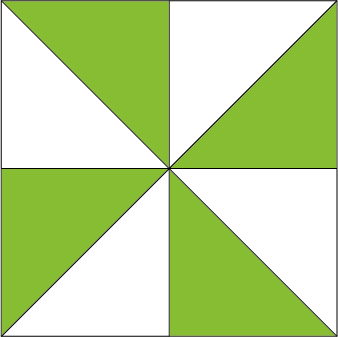 
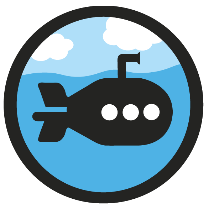 Equivalent Fractions (1)
Diving
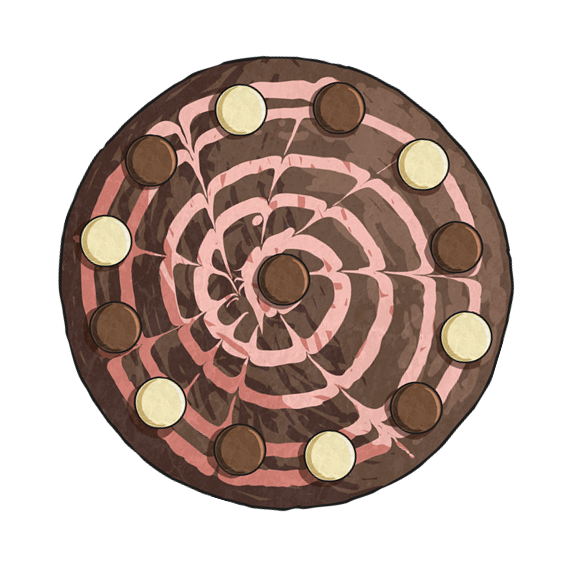 Who ate the most?
Mrs Venn baked a cake.
6
12
6
12
1
4
3
12
1
4
1
2
2
4
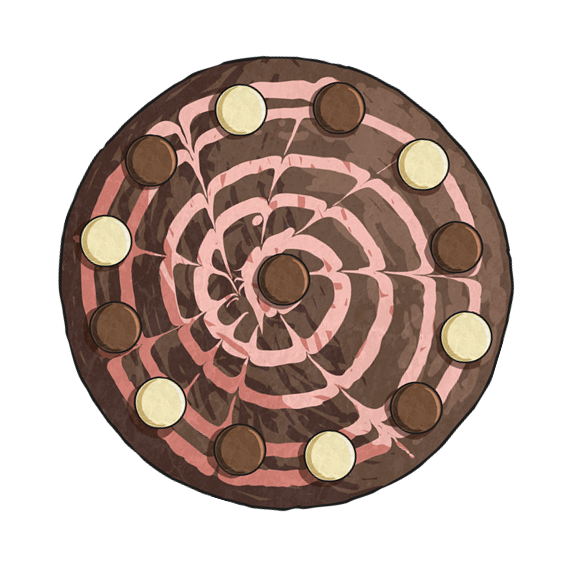 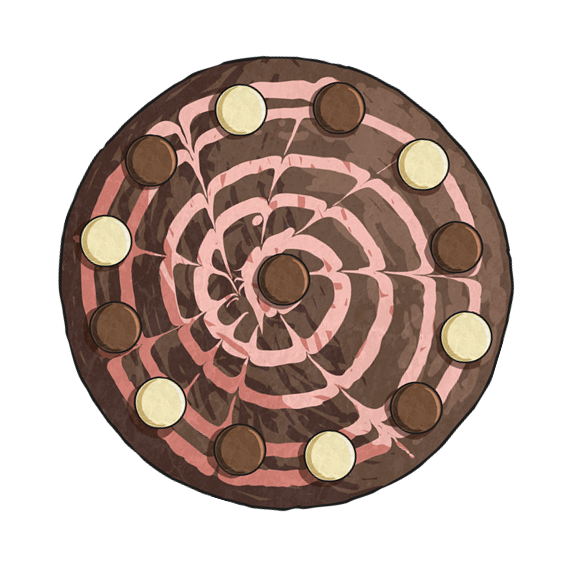 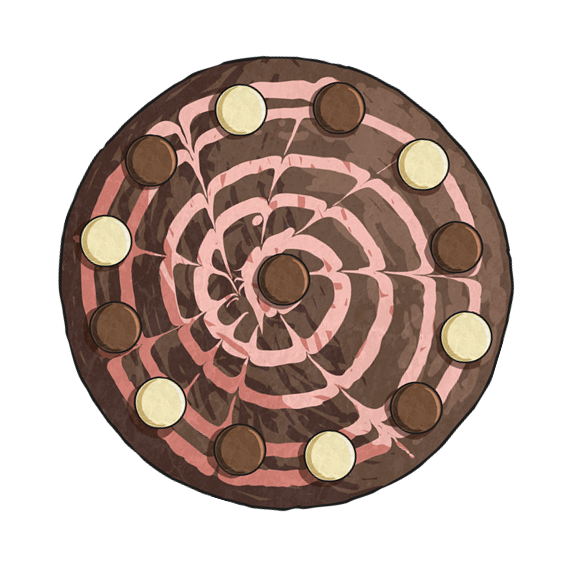 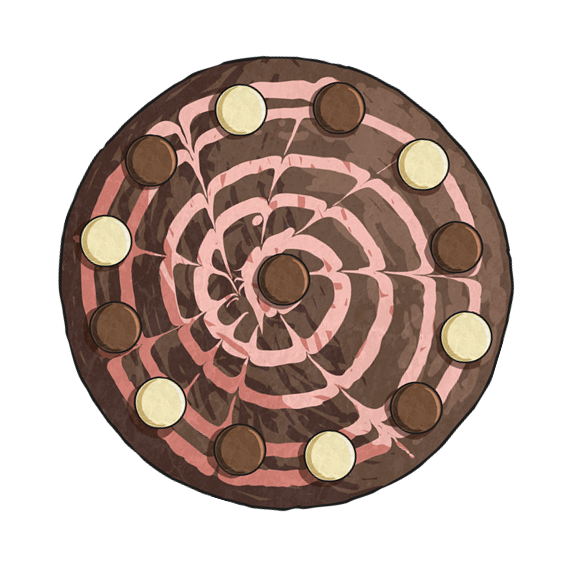 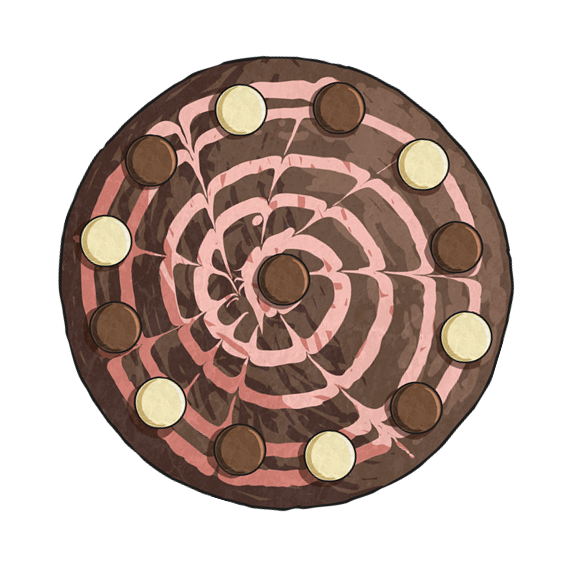 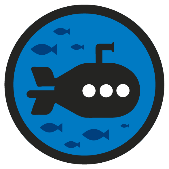 Equivalent Fractions (1)
Deeper
Which one is the odd one out and why?
3
9
1
3
6
18
1
3
6
12
1
2
A
B
D
C
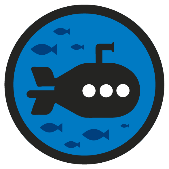 Equivalent Fractions (1)
Deeper
Is this statement true or false? 'Prove it and explain your reasoning.
Equivalent fractions can be made by splitting the original fraction into smaller parts.
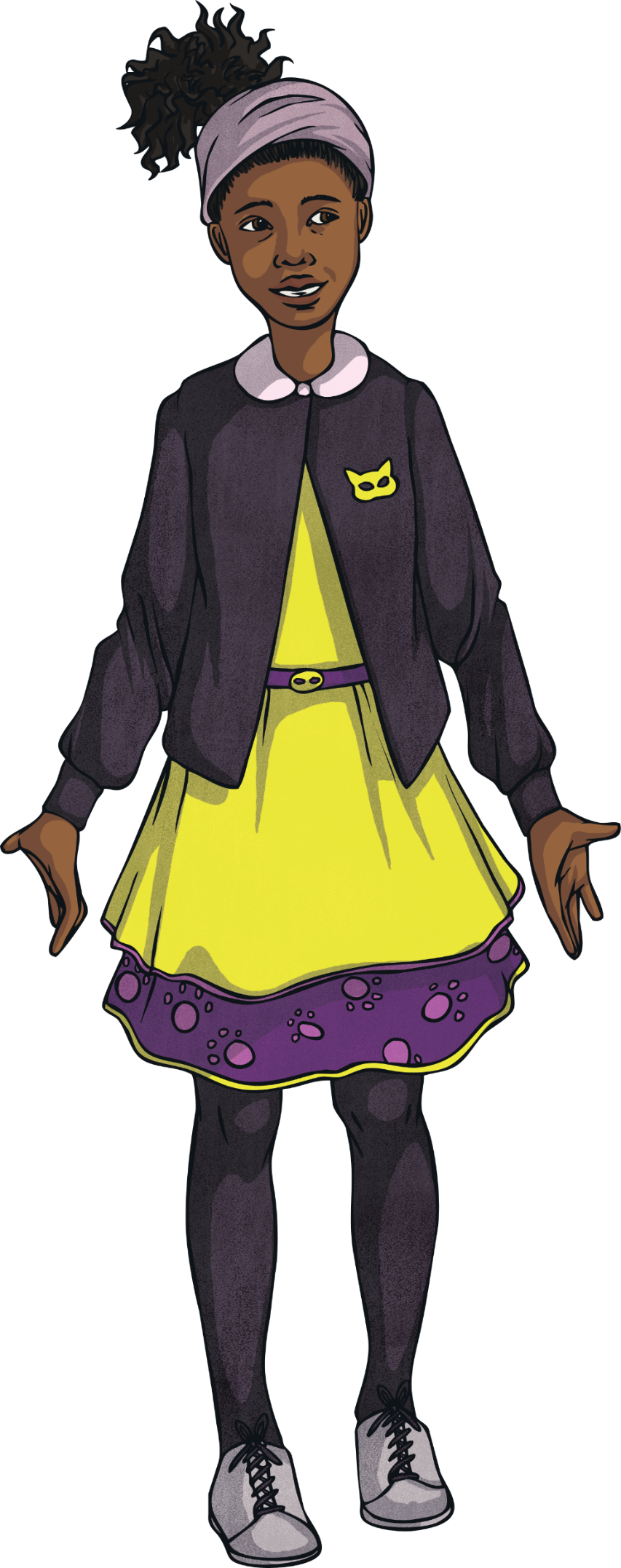 1
3
1
3
1
3
1
3
1
3
1
6
1
6
1
6
1
6
1
6
1
6
1
3
1
6
1
6
1
6
1
6
1
6
1
6
True. Thirds can become sixths by cutting each third into 2 equal parts. It is easy to then see that one third is equivalent to two sixths.
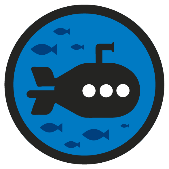 Equivalent Fractions (1)
Deeper
Natalie says:
Four tenths is the same as a half.
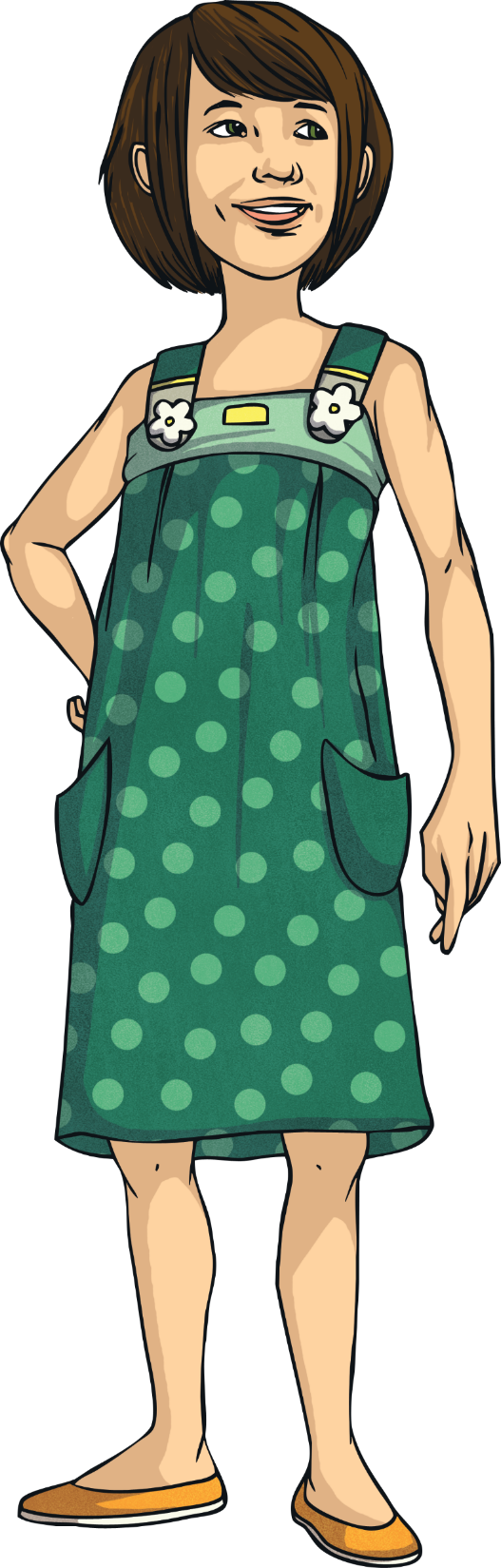 Do you agree or disagree?
Explain and prove your answer.
1
2
1
2
1
2
1
2
4
10
5
10
1
10
1
10
1
10
1
10
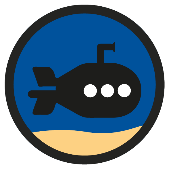 Equivalent Fractions (1)
Deepest
Jim and Ginger are wrapping presents. They are disagreeing. Every time they share out the strips of ribbon, one person always has one more piece of ribbon than the other.
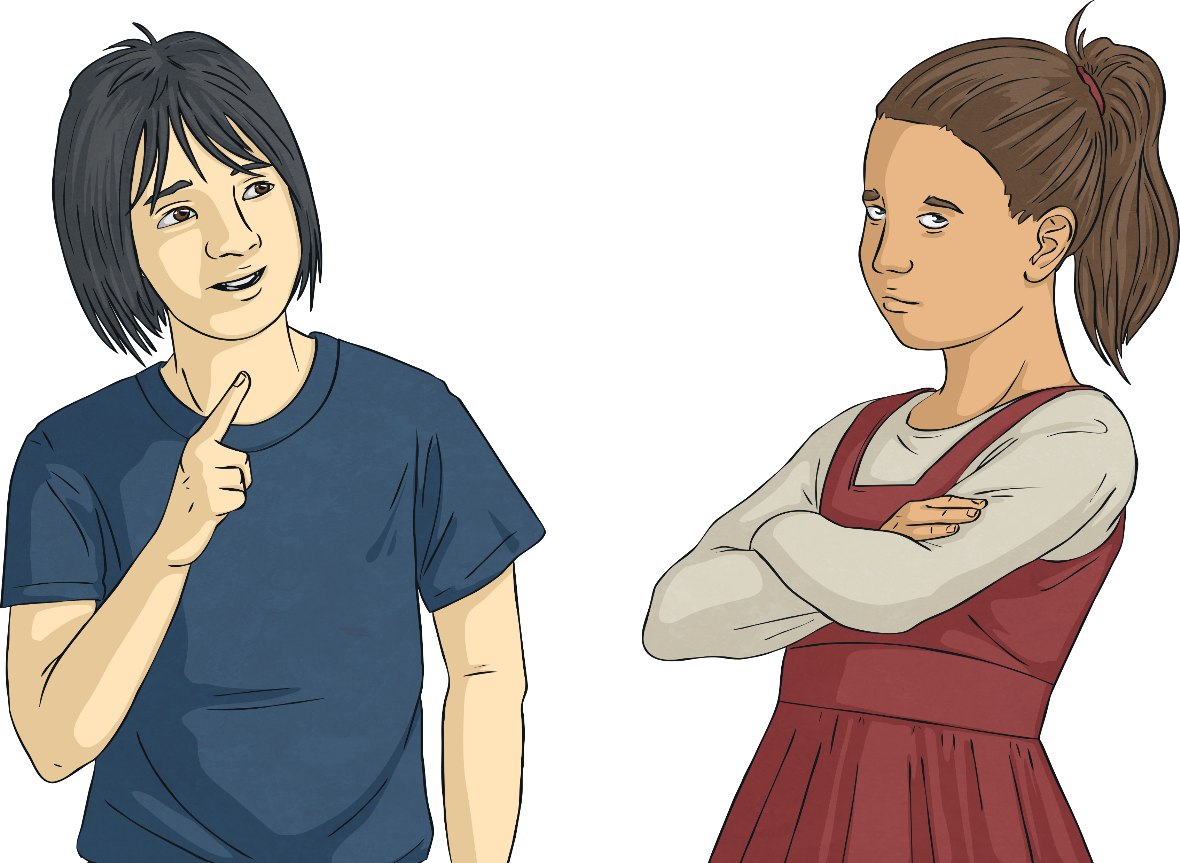 1
6
1
6
1
6
1
6
1
6
1
6
1
3
1
3
1
3
Using your knowledge of equivalent fractions, solve the problem.
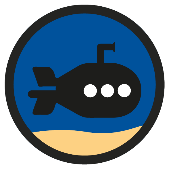 Equivalent Fractions (1)
Deepest
This problem is about having the same fractional amounts of ribbon not the same number of parts of ribbon.
Let’s sort the ribbons into the fraction types.
1
6
1
6
1
6
1
6
1
6
1
6
1
3
1
3
1
3
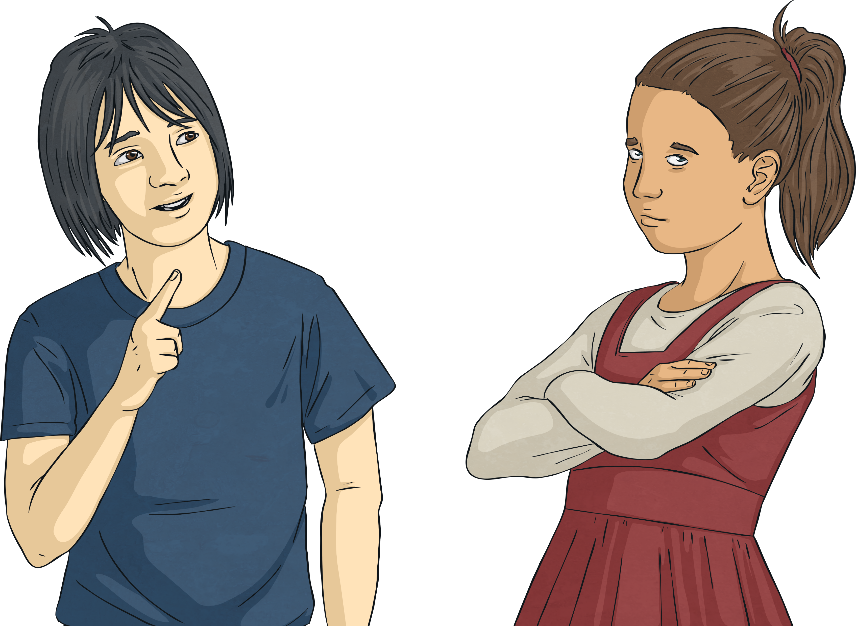 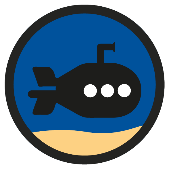 Equivalent Fractions (1)
Deepest
This problem is about having the same fractional amounts of ribbon not the same number of parts of ribbon.
Let’s sort the ribbons into the fraction types.
1
6
1
6
1
6
1
6
1
6
1
6
1
3
1
3
1
3
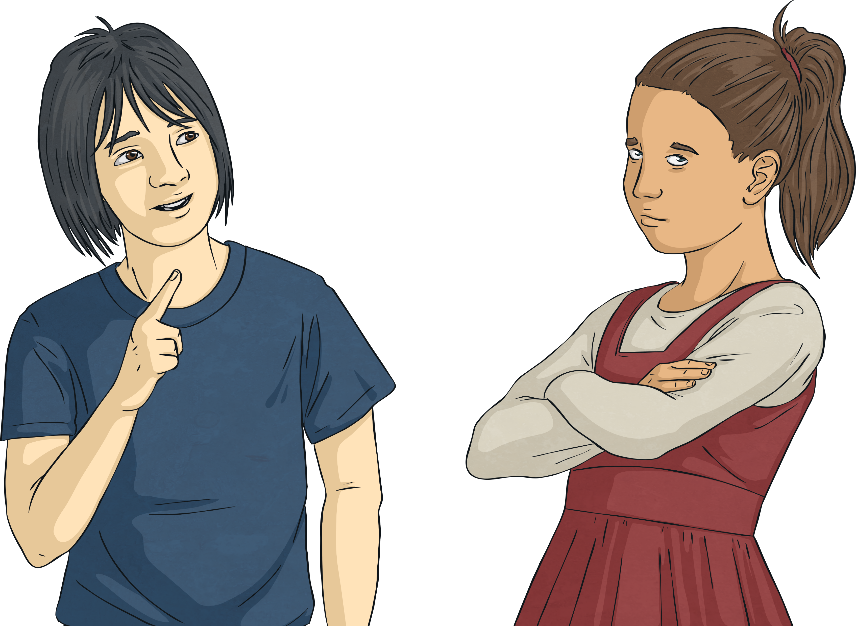 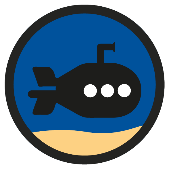 Equivalent Fractions (1)
Deepest
This problem is about having the same fractional amounts of ribbon not the same number of parts of ribbon.
Now, if we put them together you can make 2 whole ribbons.
1
6
1
6
1
6
1
6
1
6
1
6
1
3
1
3
1
3
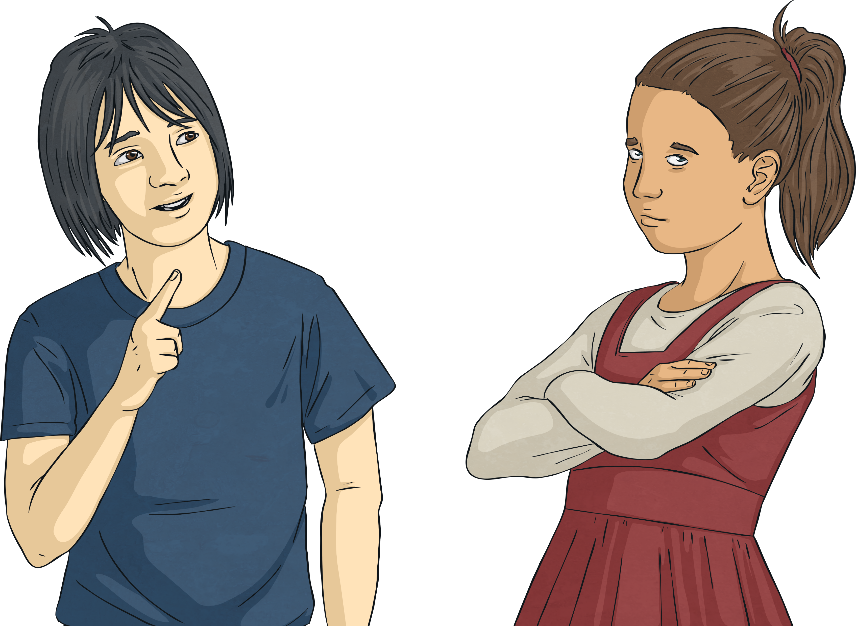 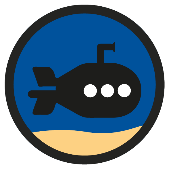 Equivalent Fractions (1)
Deepest
Therefore, one person should have 6 sixths of ribbon and the other person should have 3 thirds. This means they will both have one whole ribbon.
1
6
1
6
1
6
1
6
1
6
1
6
1
3
1
3
1
3
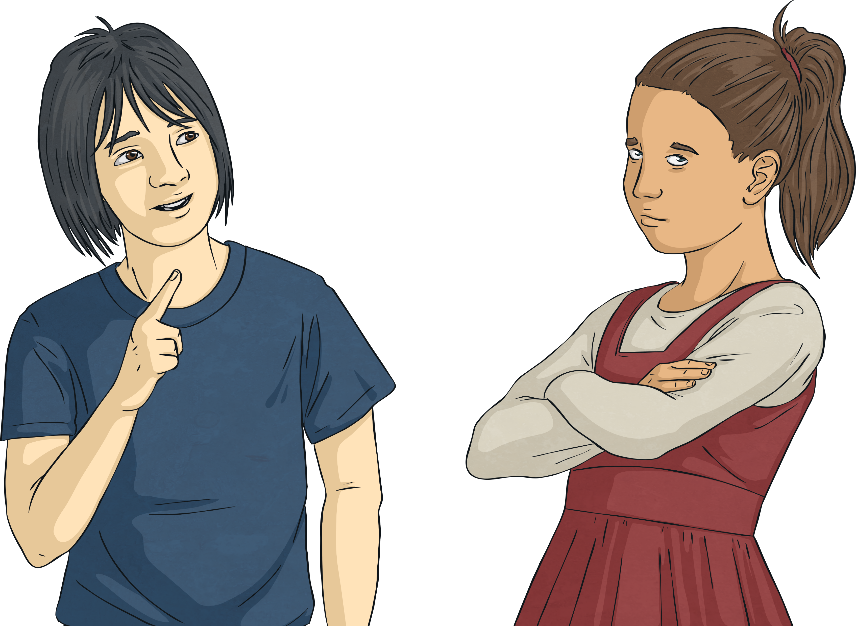 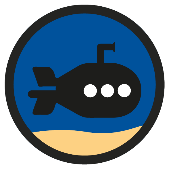 Equivalent Fractions (1)
Deepest
Use these digit cards to make fractions that are equivalent to   . Find all possibilities with denominators less than 20.
1
2
3
4
6
9
1
3
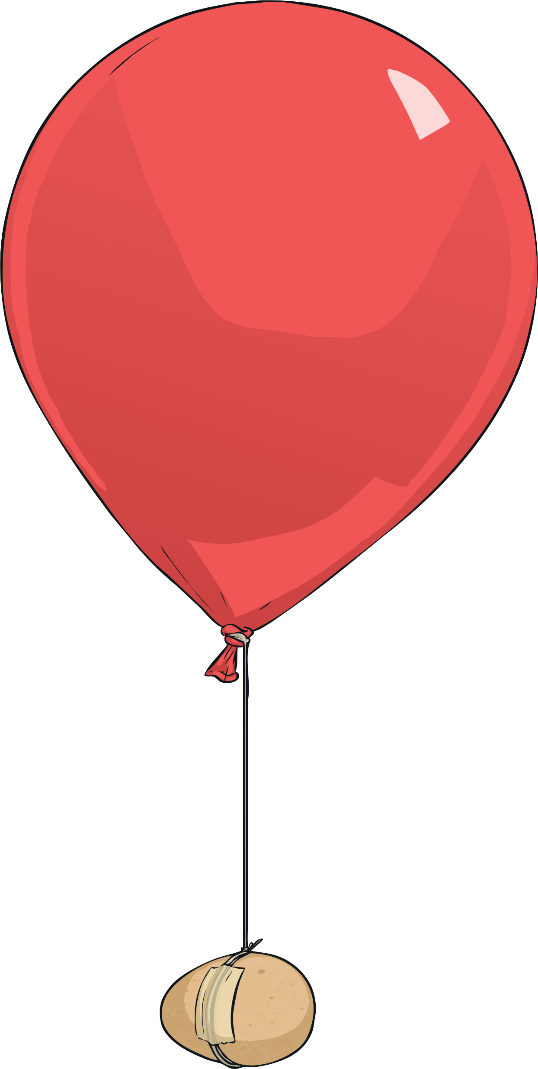 2
6
3
9
4
12
=
1
3
Equivalent Fractions (1)
Dive in by completing your own activity!
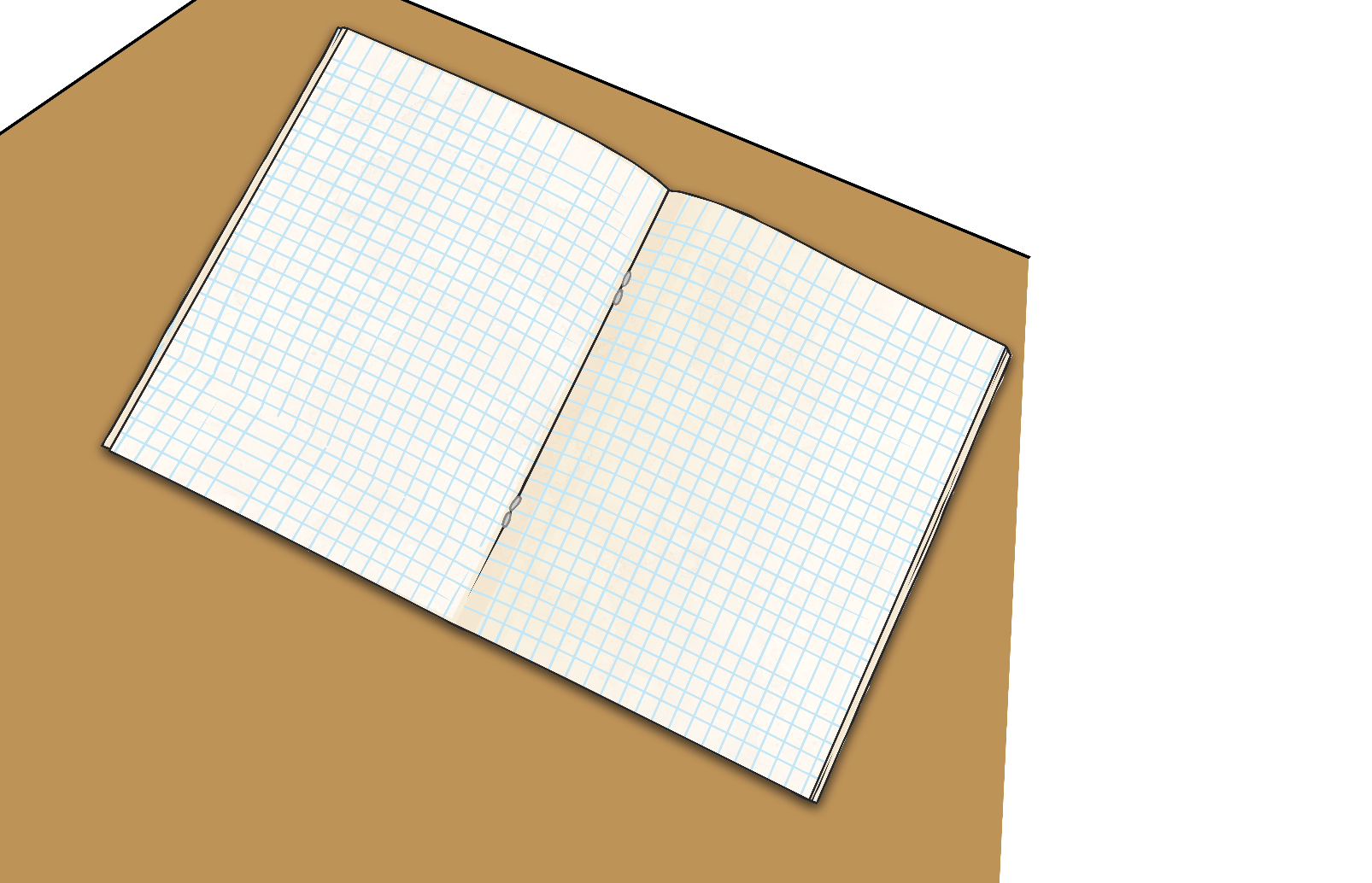 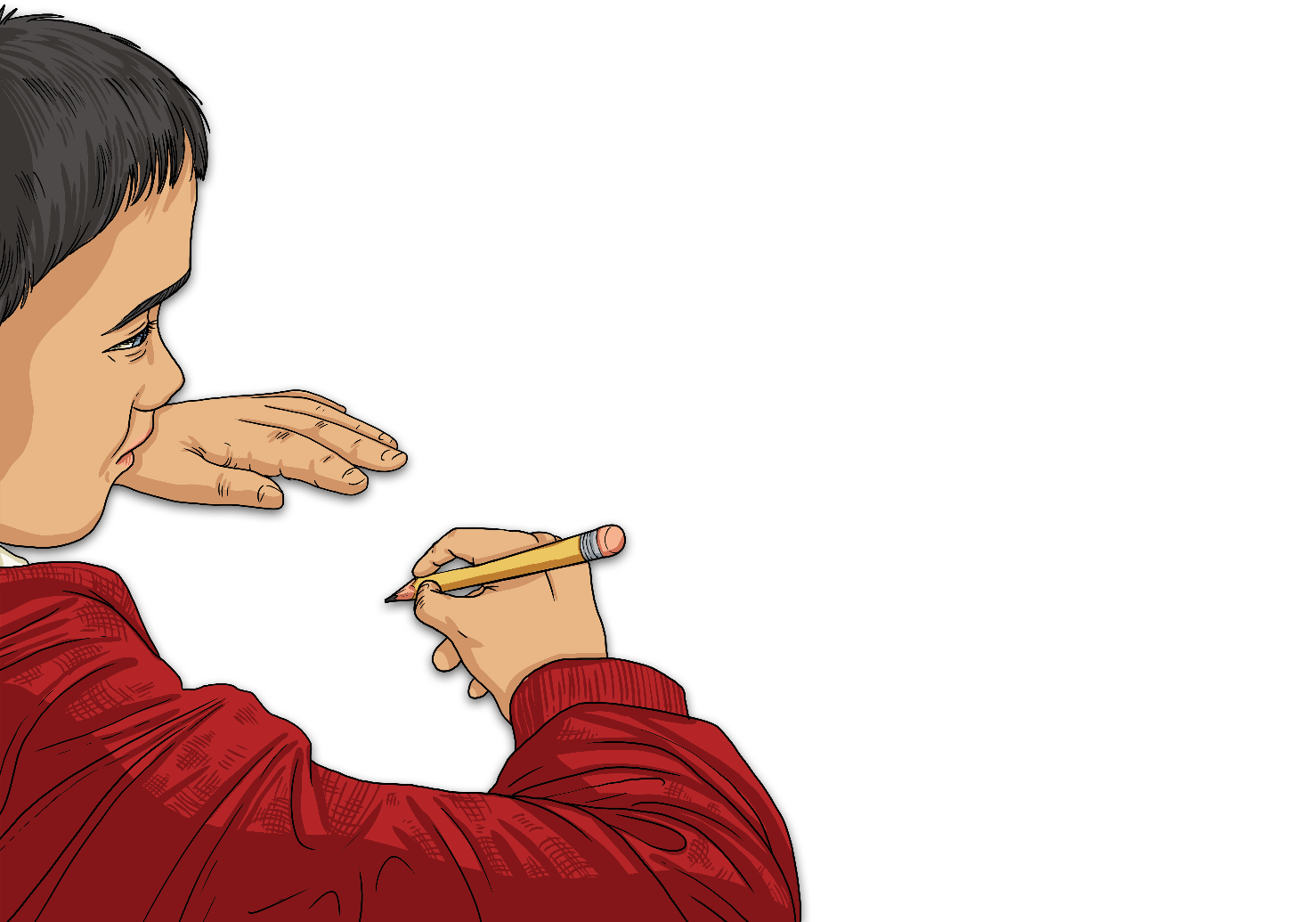 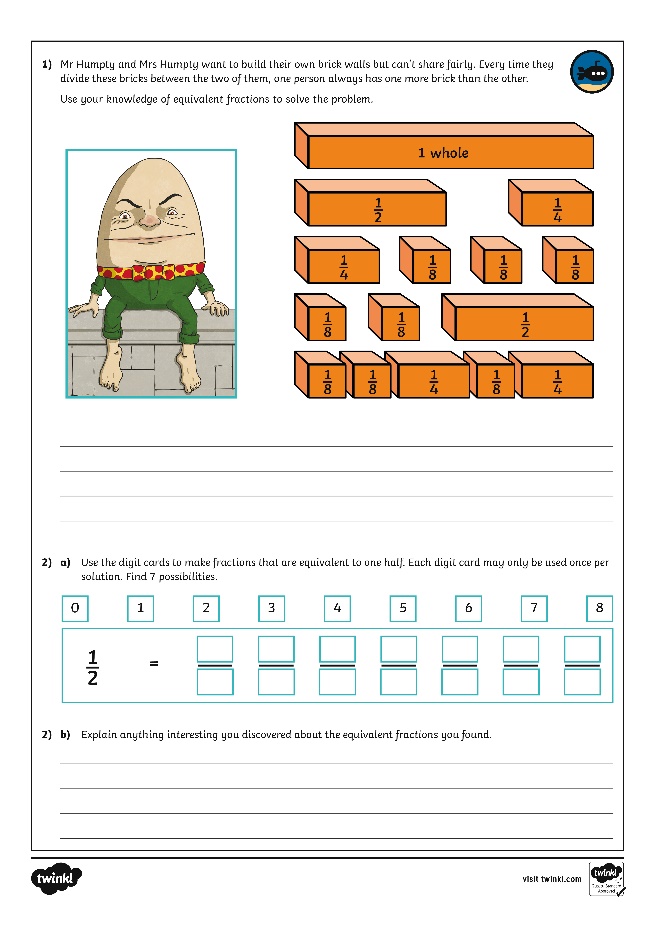 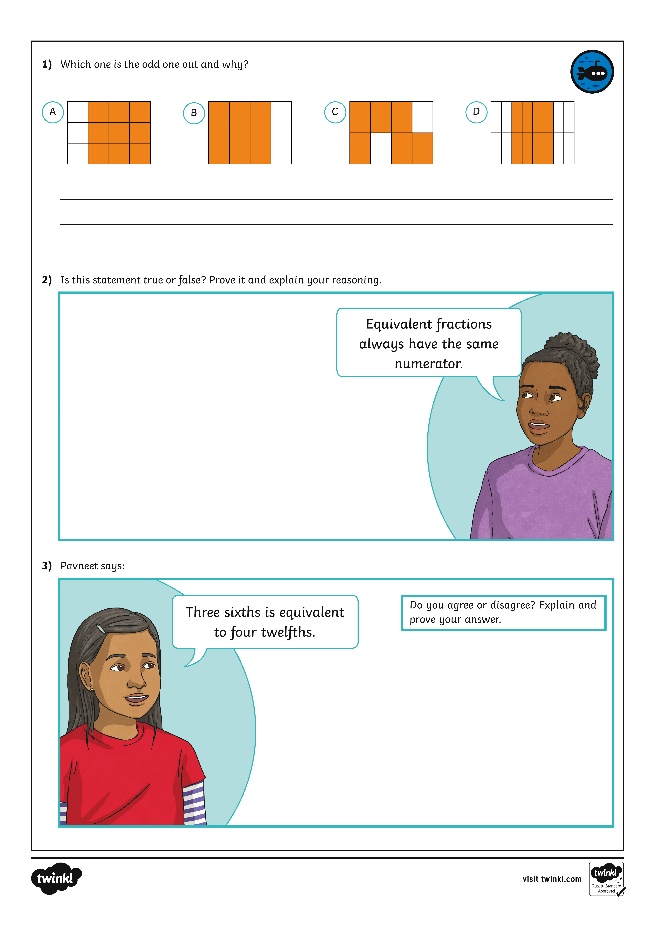 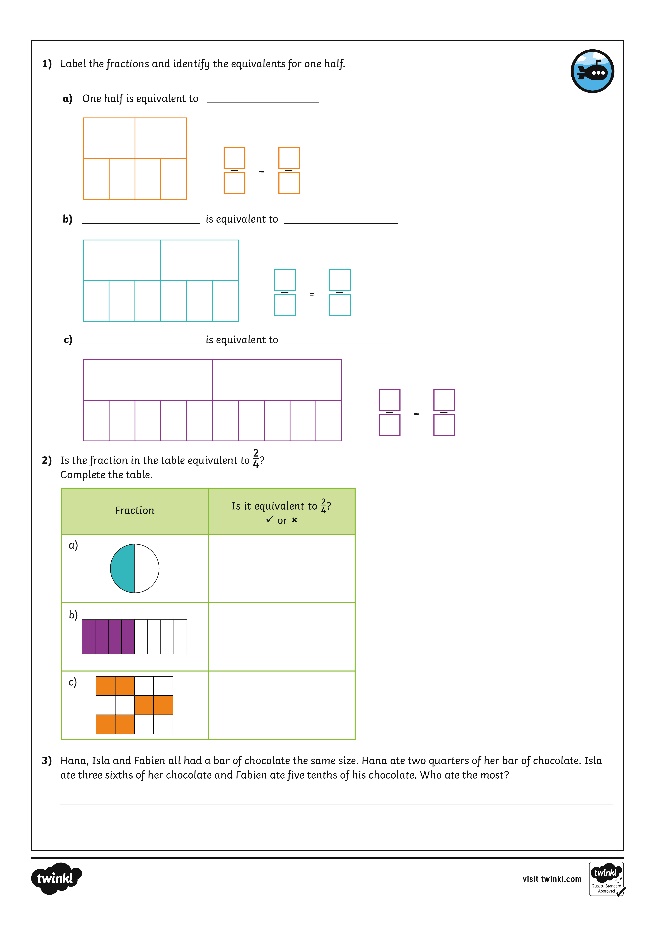 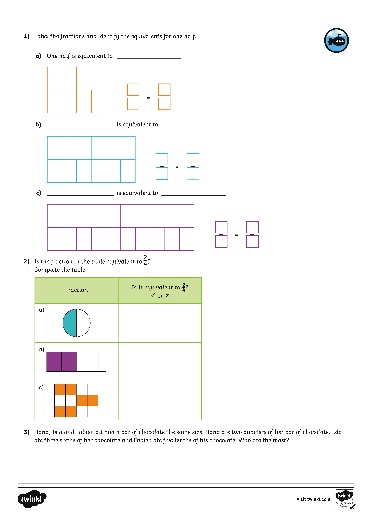 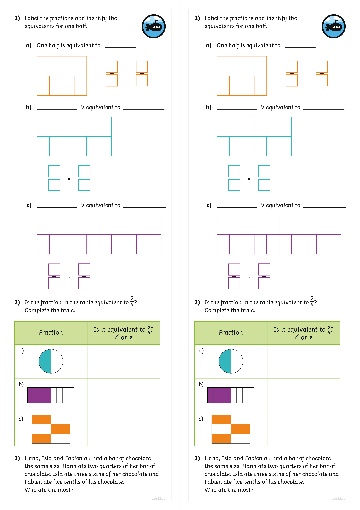 Right preview - Right click and replace existing images with horizontal and vertical version jpgs of the activity sheet to keep shadow settings.Left preview - hide the image of the child, drag in your jpgs, crop to just around the black strokes. Width should be 4cm for the horizontal, 2cm for vertical. Drag and rotate into place. Doesn’t have to be too neat as meant to look like the child stuck it in 
Need Planning to Complement this Resource?
National Curriculum Aim
Recognise and show, using diagrams, families of common equivalent fractions.
For more planning resources to support this aim, click here.
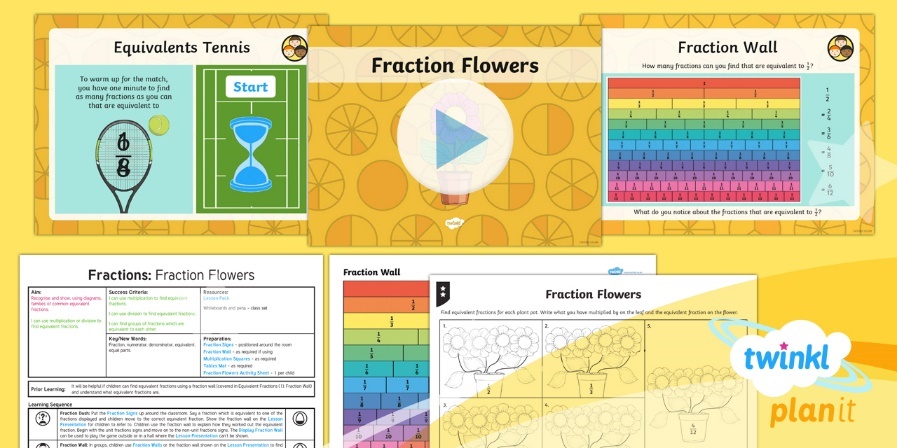 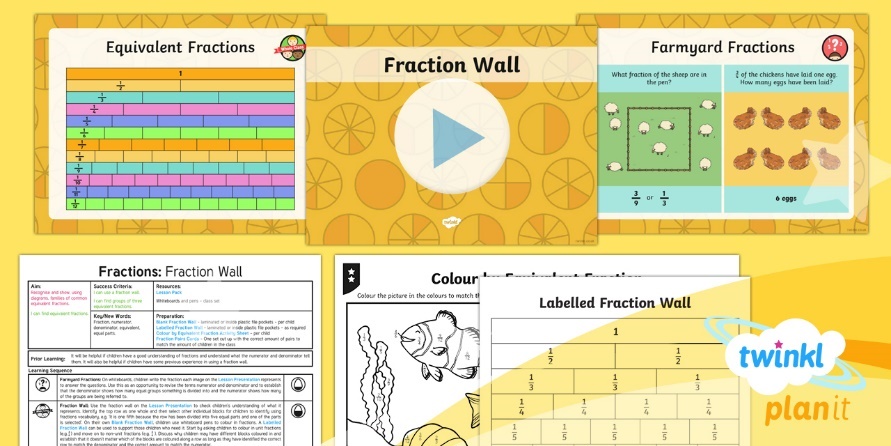 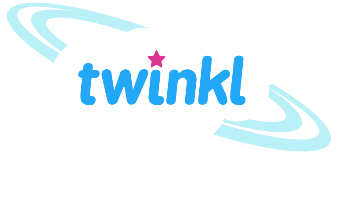 Twinkl PlanIt is our award-winning scheme of work with over 4000 resources.